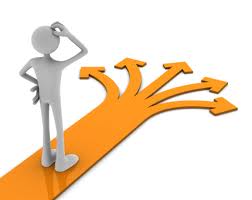 PREPARARSI ALLA MOBILITÀ
CROSSING EUROPE 
Per conoscere, comunicare e partecipare in Europa
Raitè Laura
Cucconi Riccardo
Tugnoli Irene
Europe Direct Emilia Romagna
Anno scolastico 2017-2018
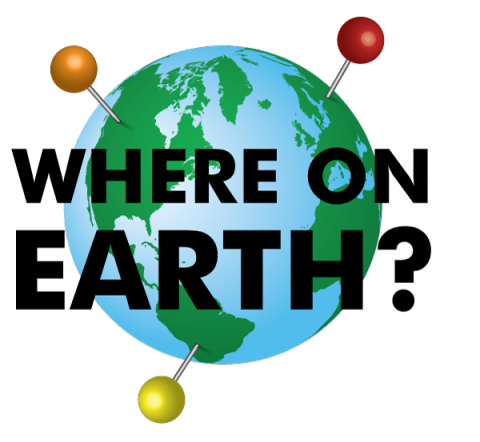 PERCHE’ ANDARE ALL’ESTERO ?
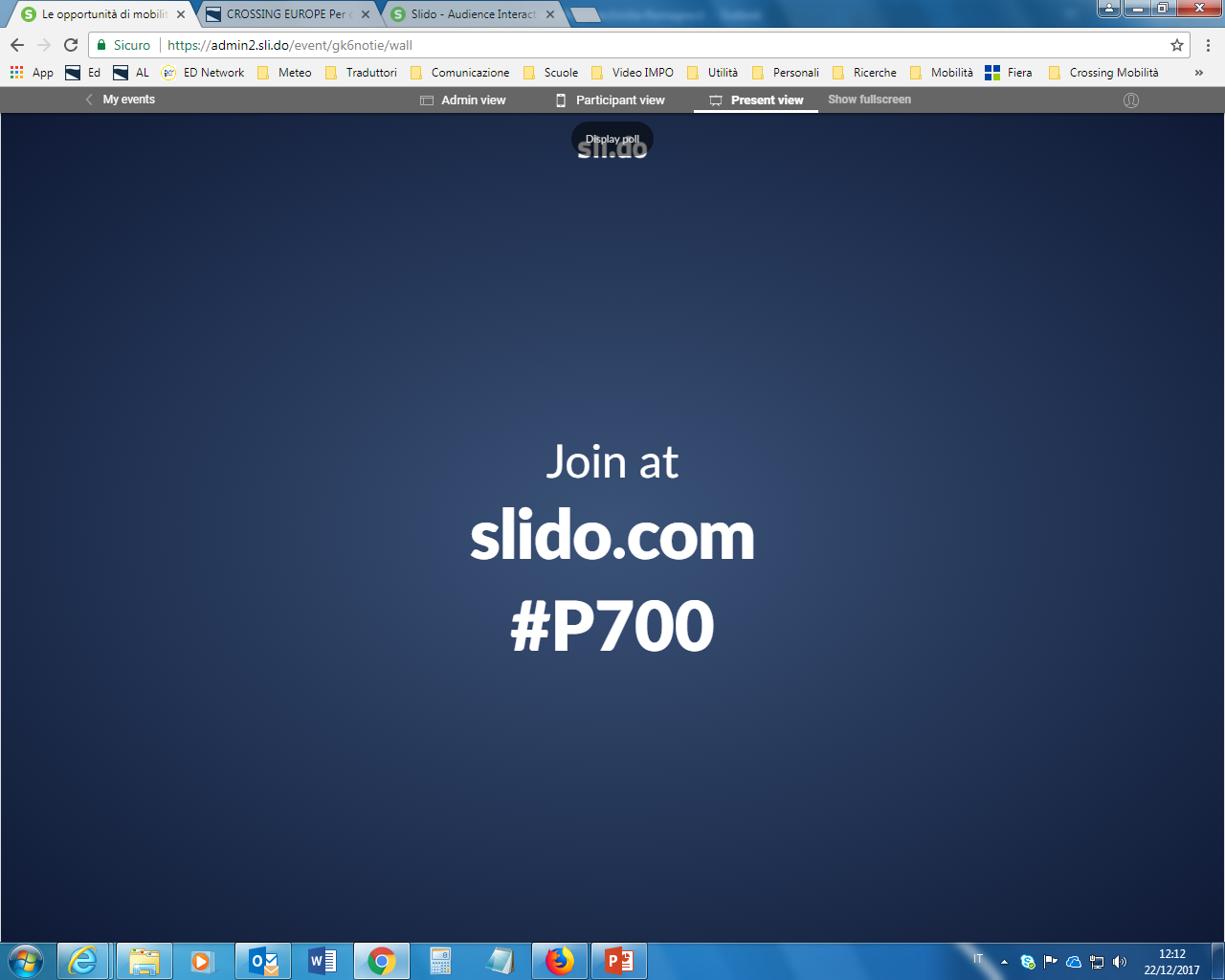 PERCHE’ ANDARE ALL’ESTERORifletti sui motivi per i quali voi fare questa esperienza
Perché tanto in Italia non ci sono prospettive
Perché sono stanco di questo paese
Perché all’estero le cose vanno meglio
Perché pagano di più
PER ACQUISIRE NUOVE COMPETENZE
PER IMPARARE UNA LINGUA
PER confrontarsi con un nuovo contesto
Fare un esperienza di vita
Per mettermi alla prova
PER STUDIARE/LAVORARE
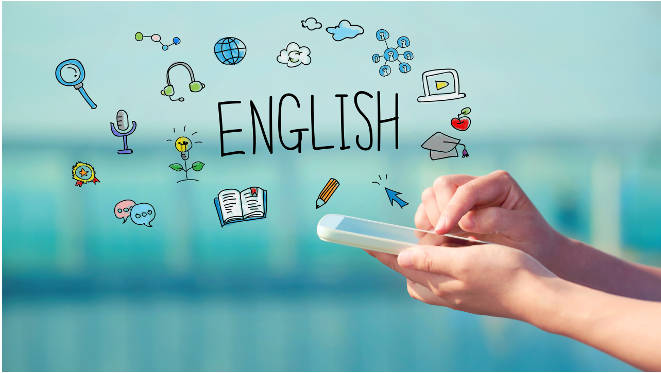 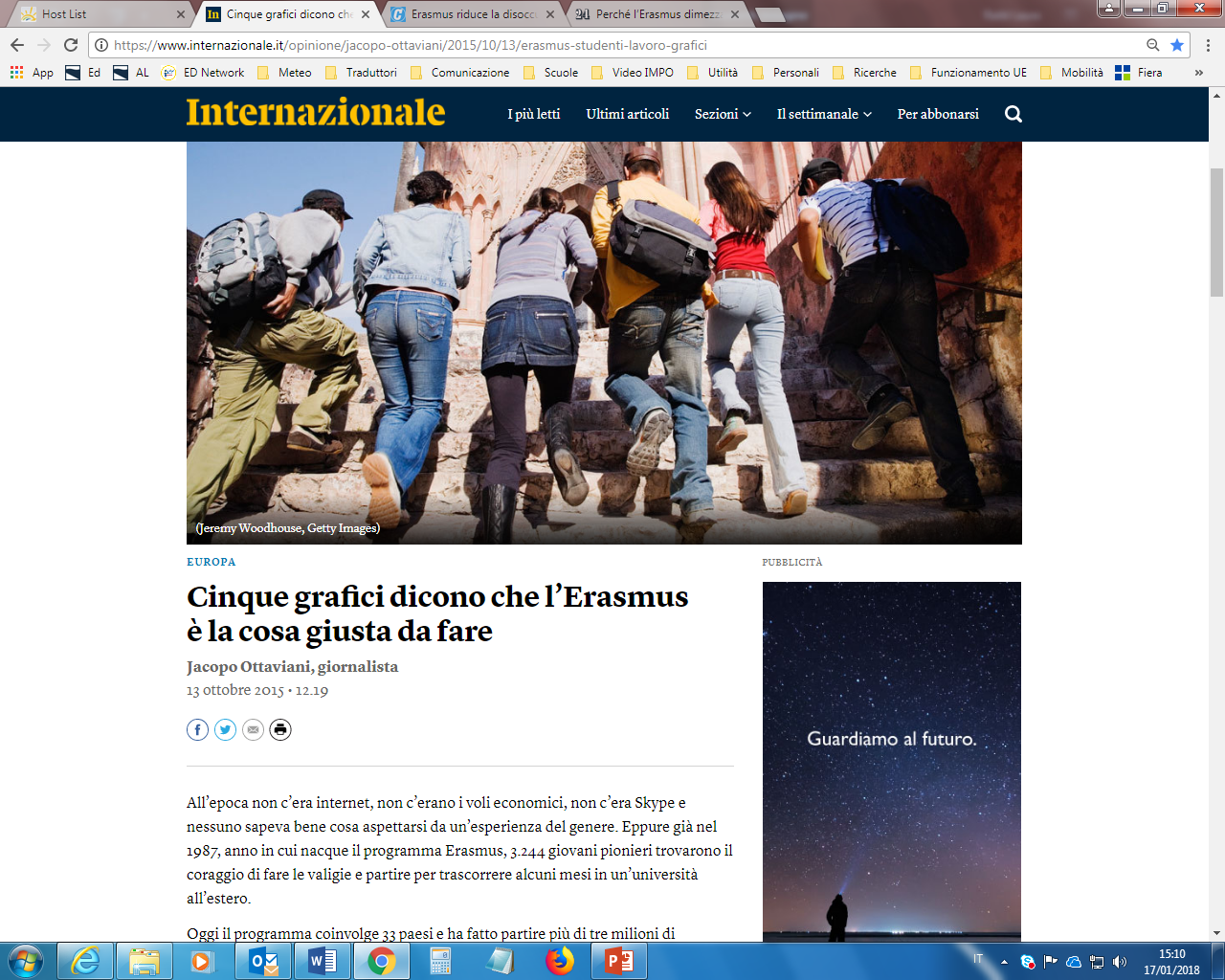 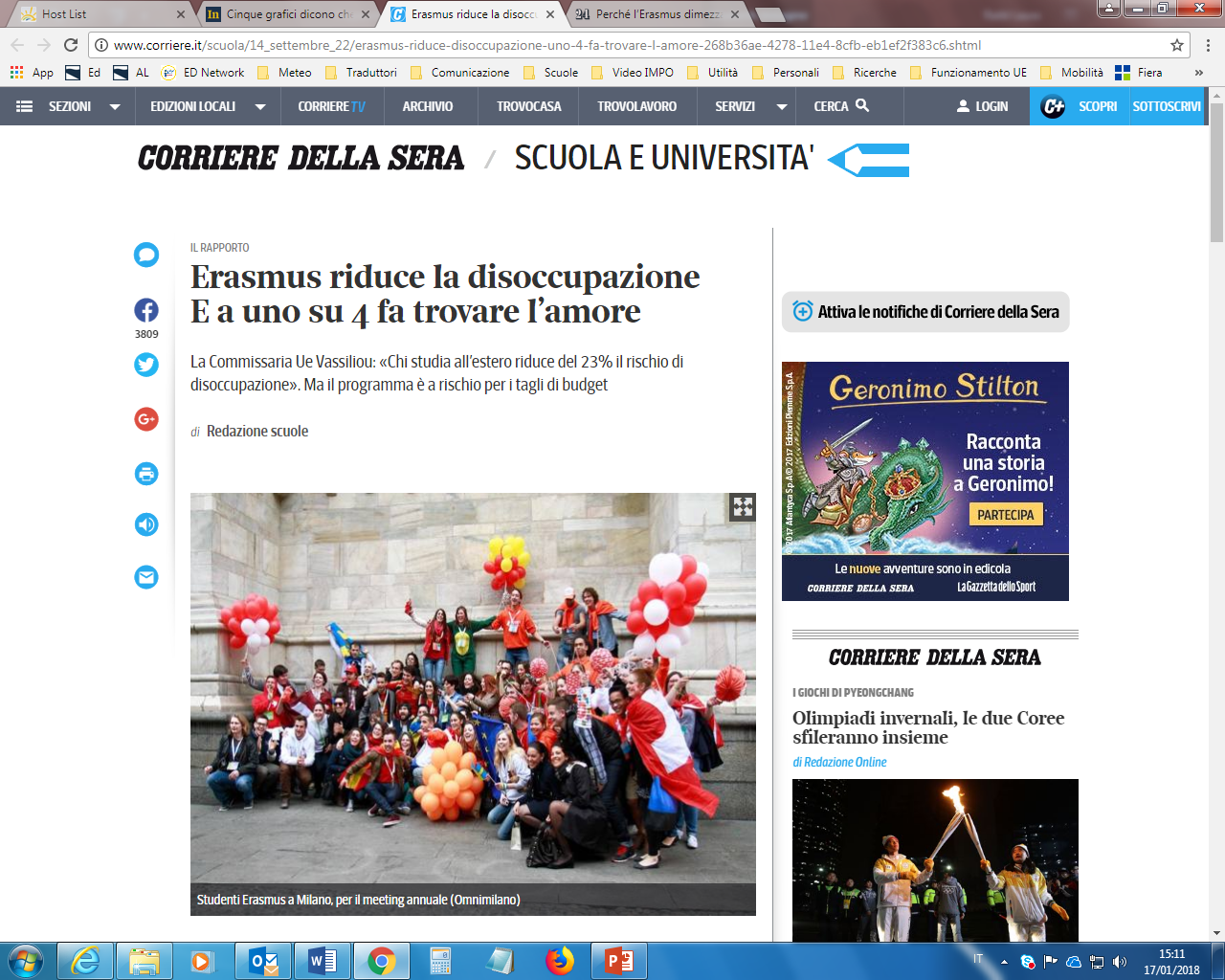 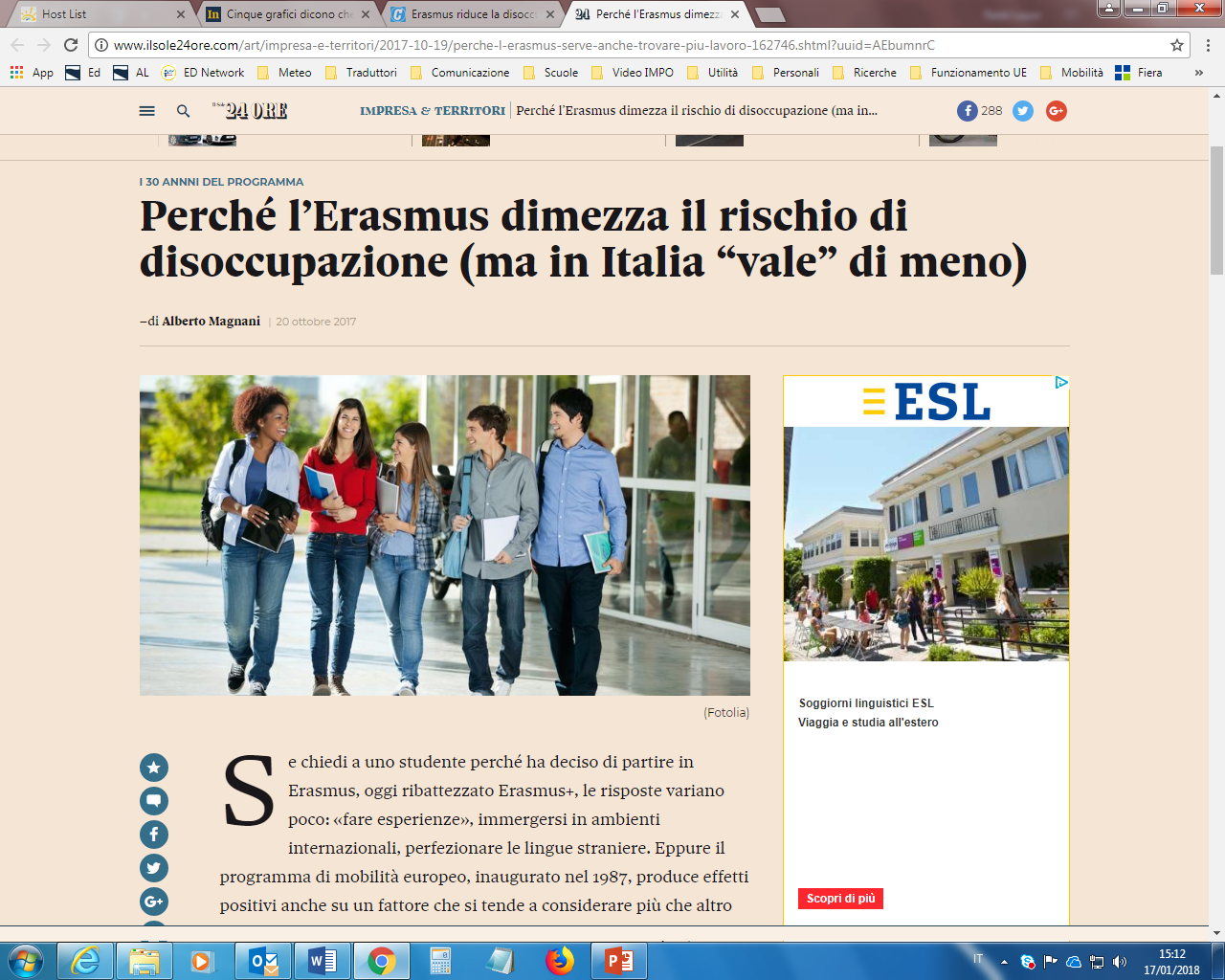 [Speaker Notes: Breve spiegazione Erasmus
Effetti erasmus , valide per esperienze di mobilità varie]
OCCUPAZIONE E CARRIERAErasmus Impact Study (2014)Commissione Europea
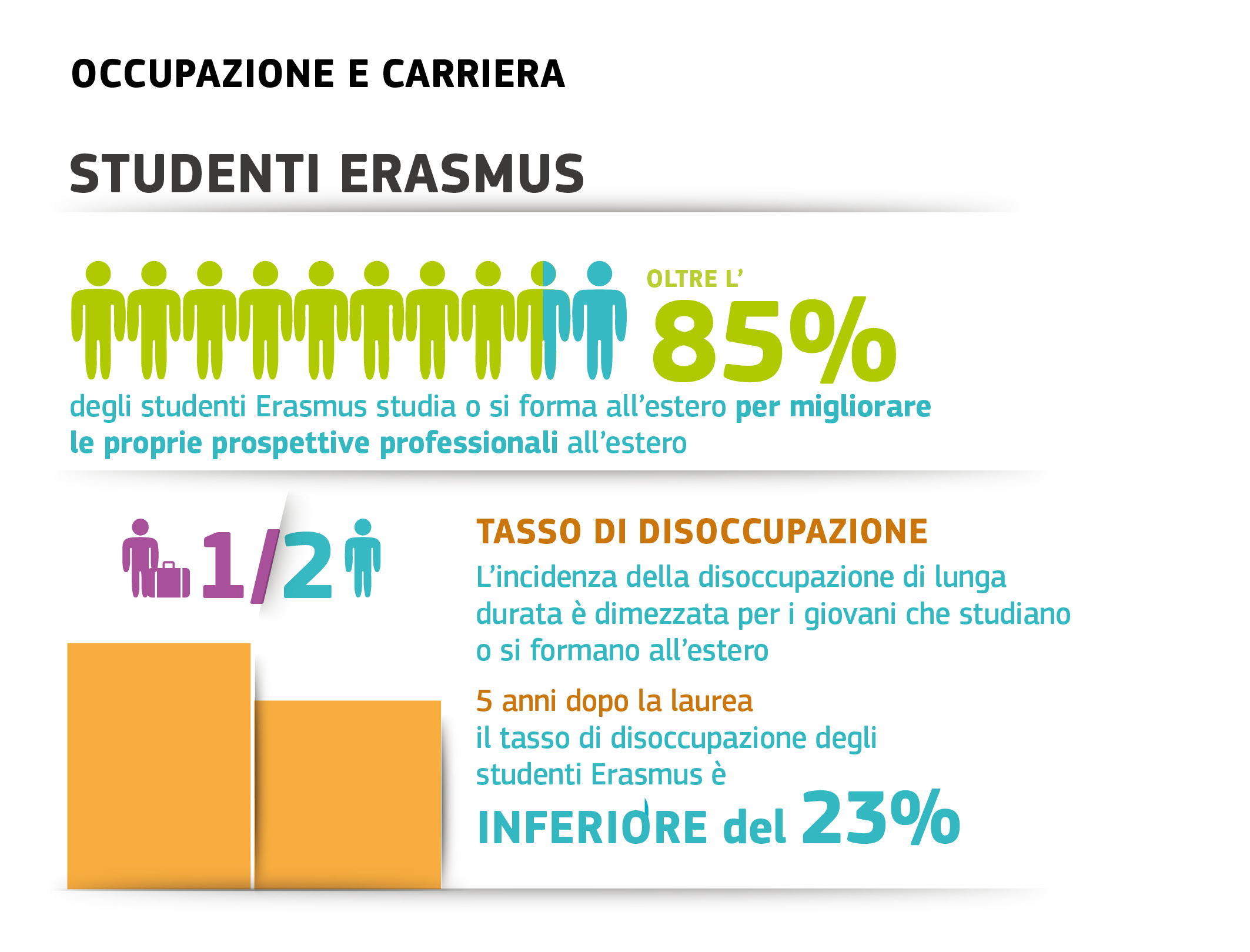 [Speaker Notes: Circa i tre quarti di coloro che si laureano in Europa trovano un primo impiego entro tre mesi dalla laurea, però chi fa l’Erasmus:​
​
a un anno dalla laurea, ha il doppio delle possibilità di essere occupato rispetto a chi non lo fa. ​
a cinque anni dalla laurea, il tasso di disoccupazione tra gli ex Erasmus è più basso del 23 per cento rispetto agli altri.​
il 70% di chi ha fatto l’Erasmus risulta poi avere un impiego con caratteristiche internazionali, contro il 64 per cento di chi non è mai partito.]
OCCUPAZIONE E CARRIERAErasmus Impact Study (2014)Commissione Europea
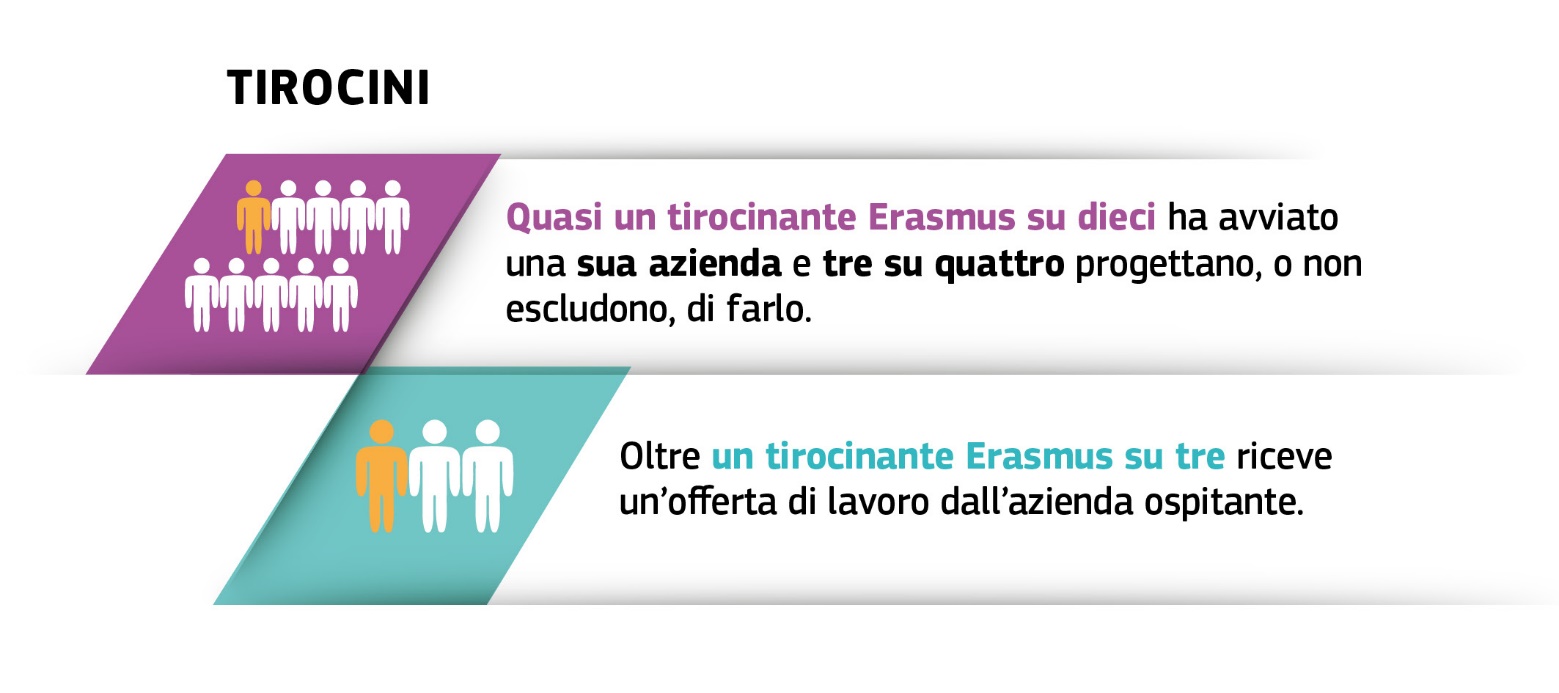 [Speaker Notes: Erasmus tirocinio: a più di un tirocinante Erasmus su tre viene offerto un posto nell'azienda dove si è svolto il tirocinio. ​
Più attitudini imprenditoriali degli Erasmus tirocinanti rispetto a chi è rimasto a casa: uno su dieci avvia una propria azienda e più di tre su quattro prevedono, o non escludono, di farlo. ​
Avanzamenti di carriera più veloci: il 64% dei datori di lavoro attribuisce maggiori responsabilità al personale con esperienza internazionale.​]
PERSONALITA’ E CARRIERAErasmus Impact Study (2014)Commissione Europea
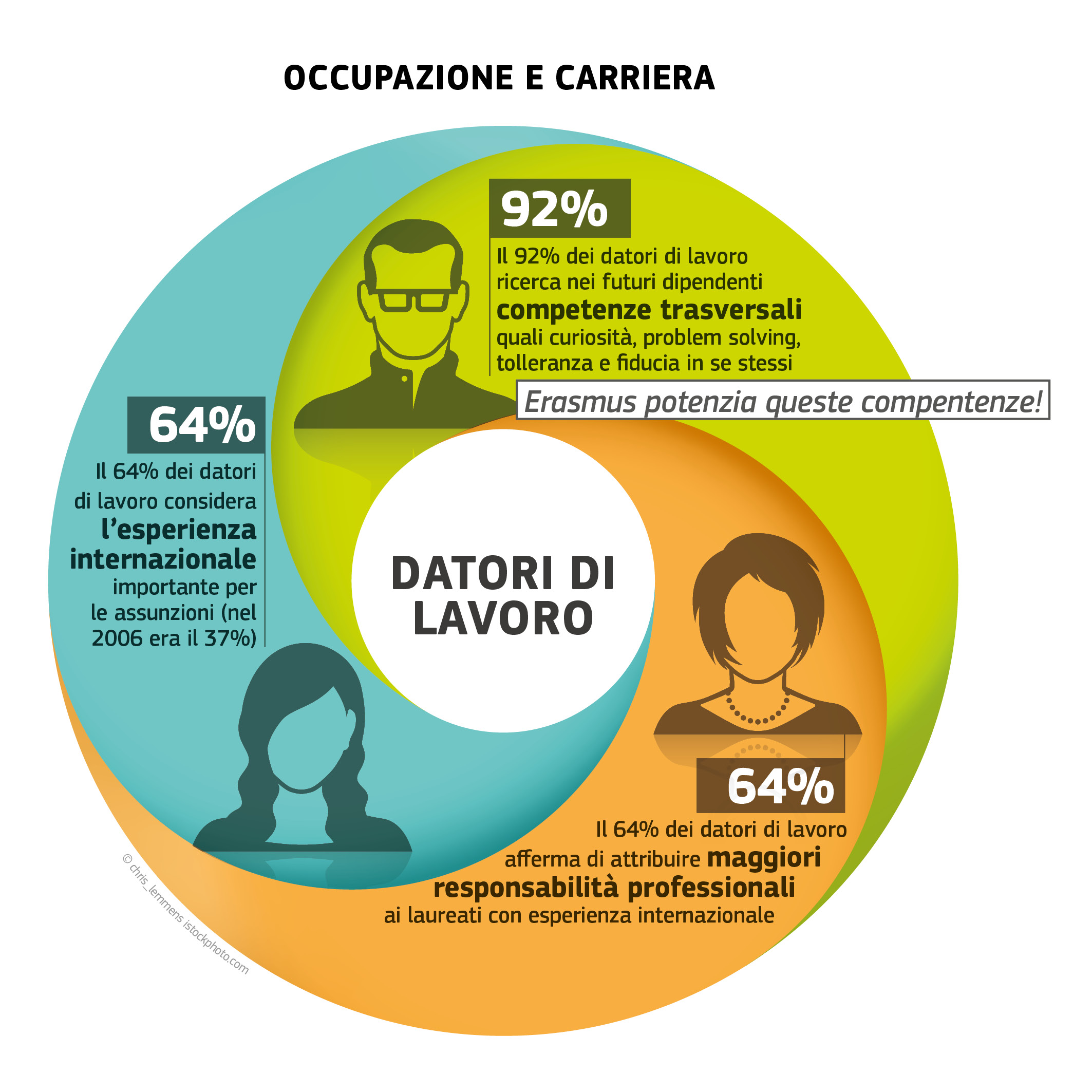 [Speaker Notes: Il 92% dei datori di lavoro ricerca nei candidati i tratti della personalità che sono potenziati dal programma, quali la tolleranza, la fiducia in se stessi, le abilità di problem solving, la curiosità, la consapevolezza dei propri punti di forza e di debolezza, e la risolutezza. ​
​
Chi torna dall’Erasmus mostra in media un aumento quasi doppio (42%) di questi tratti della personalità rispetto agli altri studenti.]
IDENTITA’ EUROPEAErasmus Impact Study (2014)Commissione Europea
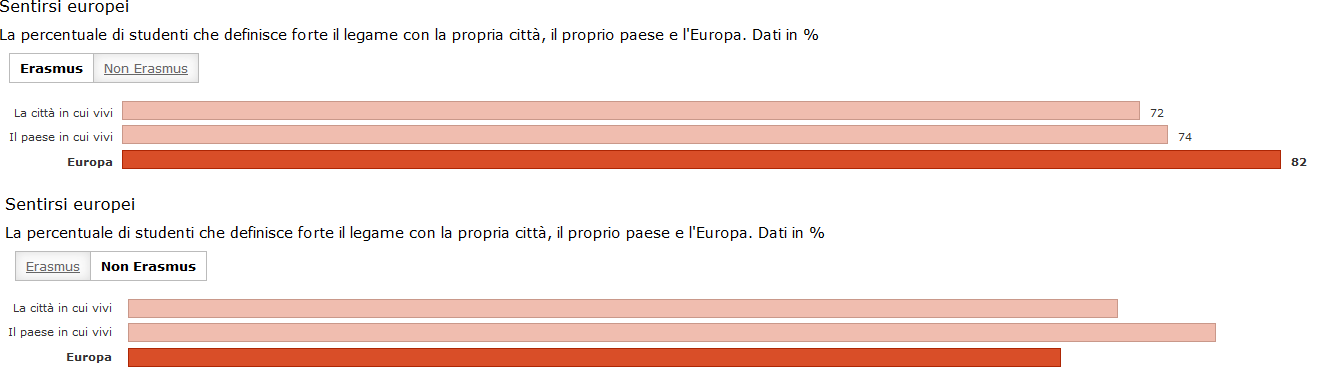 VITA INTERNAZIONALEErasmus Impact Study (2014)Commissione Europea
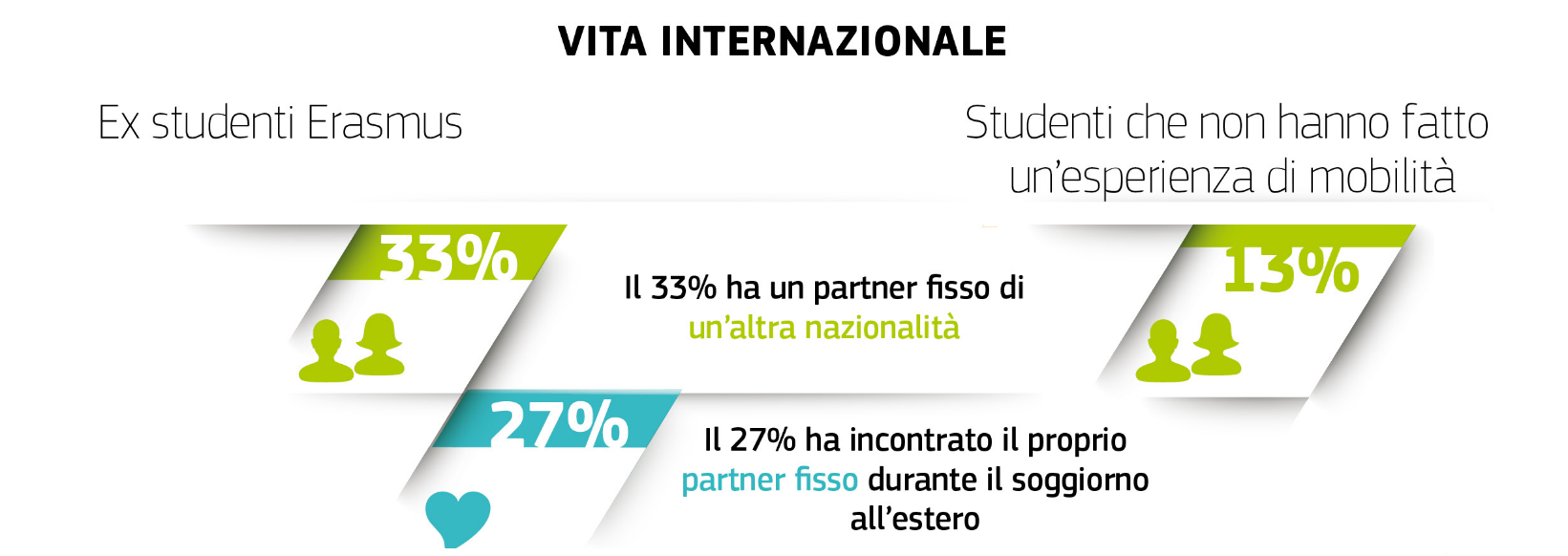 [Speaker Notes: Il 33% degli ex studenti Erasmus ha un partner di un'altra nazionalità, a fronte del 13% di chi rimane a casa​
Il 27% degli studenti Erasmus ha incontrato il proprio partner fisso durante il periodo di scambio. ​
la Commissione stima che dal 1987 in poi siano nati circa un milione di bambini figli di coppie Erasmus.]
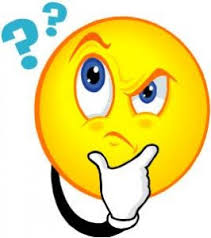 CHE TIPO DI ESPERIENZA VOGLIO FARE
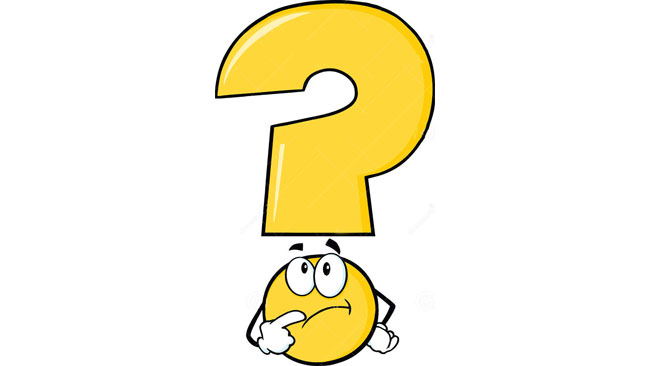 STUDIO
TIROCINIO
LAVORO
VOLONTARIATO
DURATA
BREVE TERMINE– fino a un mese
MEDIO TERMINE– fino a 3 mesi
LUNGO TERMINE
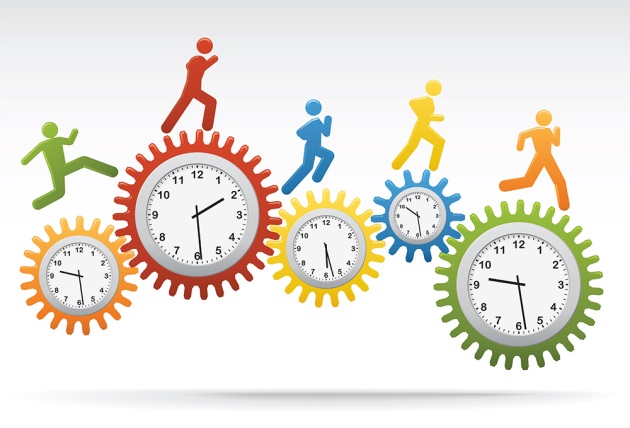 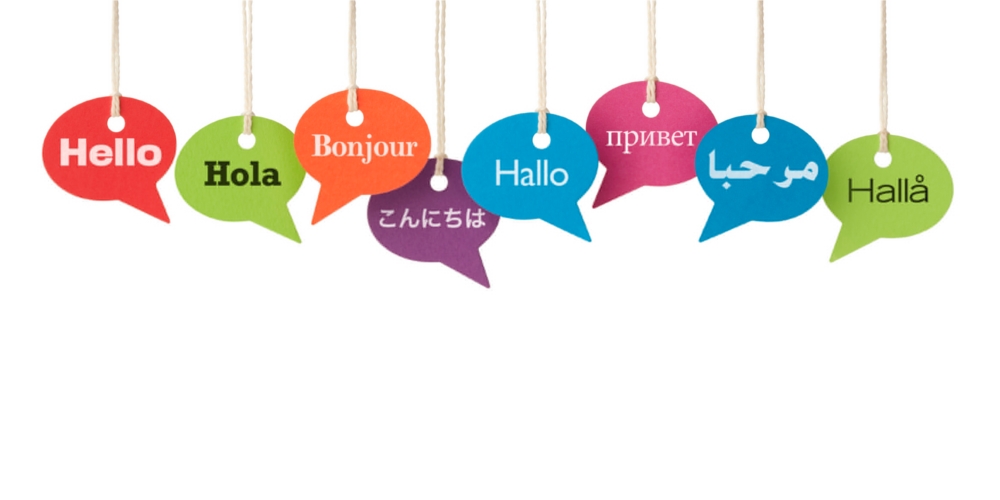 LA LINGUA
Quadro comune europeo per le lingue: griglia di autovalutazione
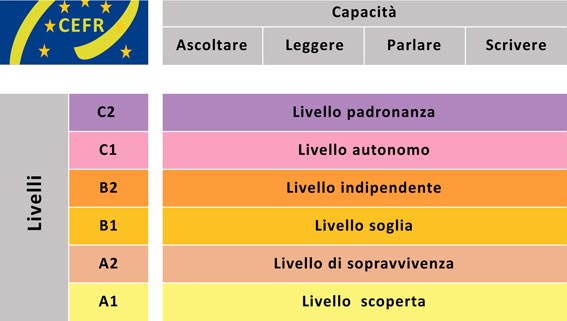 Quadro comune europeo per le lingue: griglia di autovalutazione
ASCOLTO
A1
Riesco a riconoscere parole che mi sono familiari ed espressioni molto semplici riferite a me stesso, alla mia famiglia e al mio ambiente, purché le persone parlino lentamente e chiaramente.
B2
Riesco a capire discorsi di una certa lunghezza e conferenze e a seguire argomentazioni anche complesse purché il tema mi sia relativamente familiare. Riesco a capire la maggior parte dei notiziari e delle trasmissioni TV che riguardano fatti d’attualità e la maggior parte dei film in lingua standard.
C2
Non ho nessuna difficoltà a capire qualsiasi lingua parlata, sia dal vivo sia trasmessa, anche se il discorso è tenuto in modo veloce da un madrelingua, purché abbia il tempo di abituarmi all’accento.
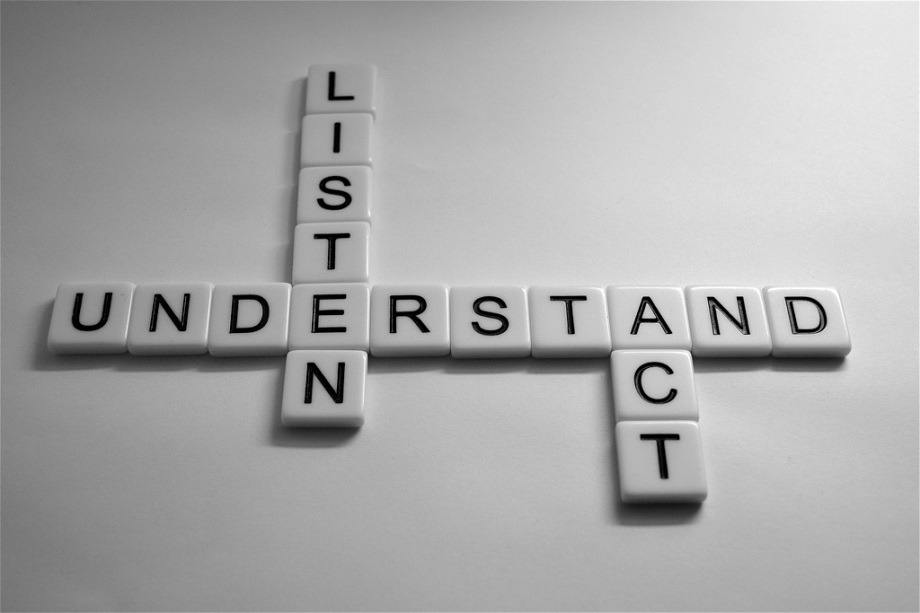 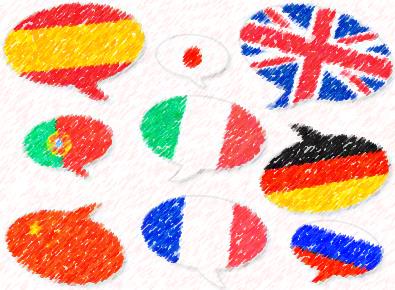 LA LINGUA
Autovalutazione
Certificazione
Test 
Corsi universitari: in genere A2
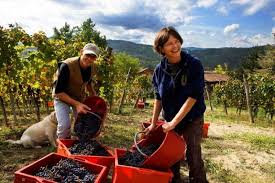 COME IMPARO LA LINGUA
APPRENDIMENTO INFORMALE/NON FORMALE
APPRENDIMENTO 
FORMALE
In contesti della vita quotidiana
Meno costoso o gratuito
Volontariato
Scambi
Lavoro alla pari
App
Risorse on line 
Serie Tv con sottotitoli
Musica
«A scuola»
Scuole di lingua in Italia e all’estero
Più costoso
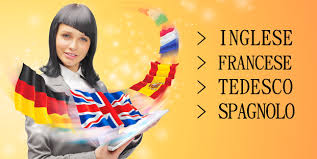 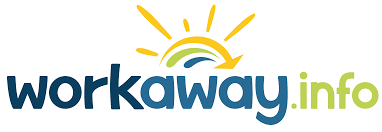 COMPETENZE PROFESSIONALI Curriculum Vitae
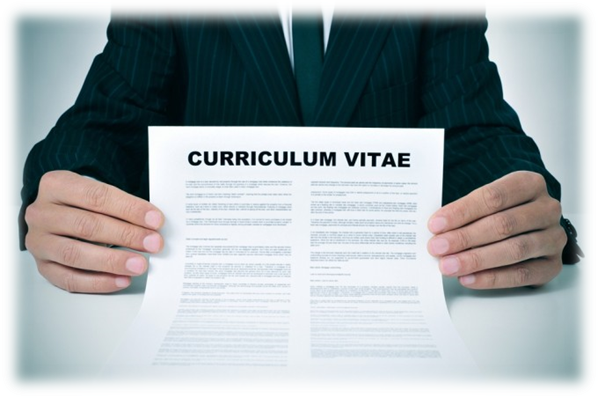 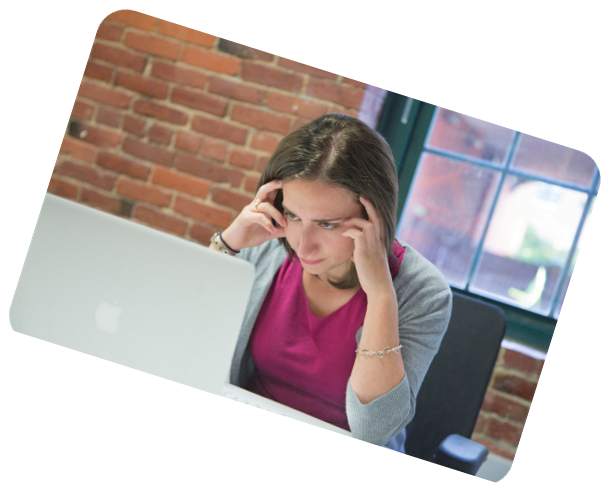 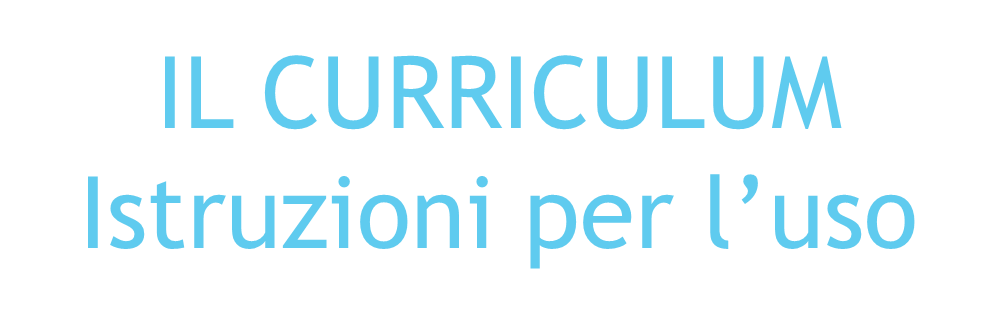 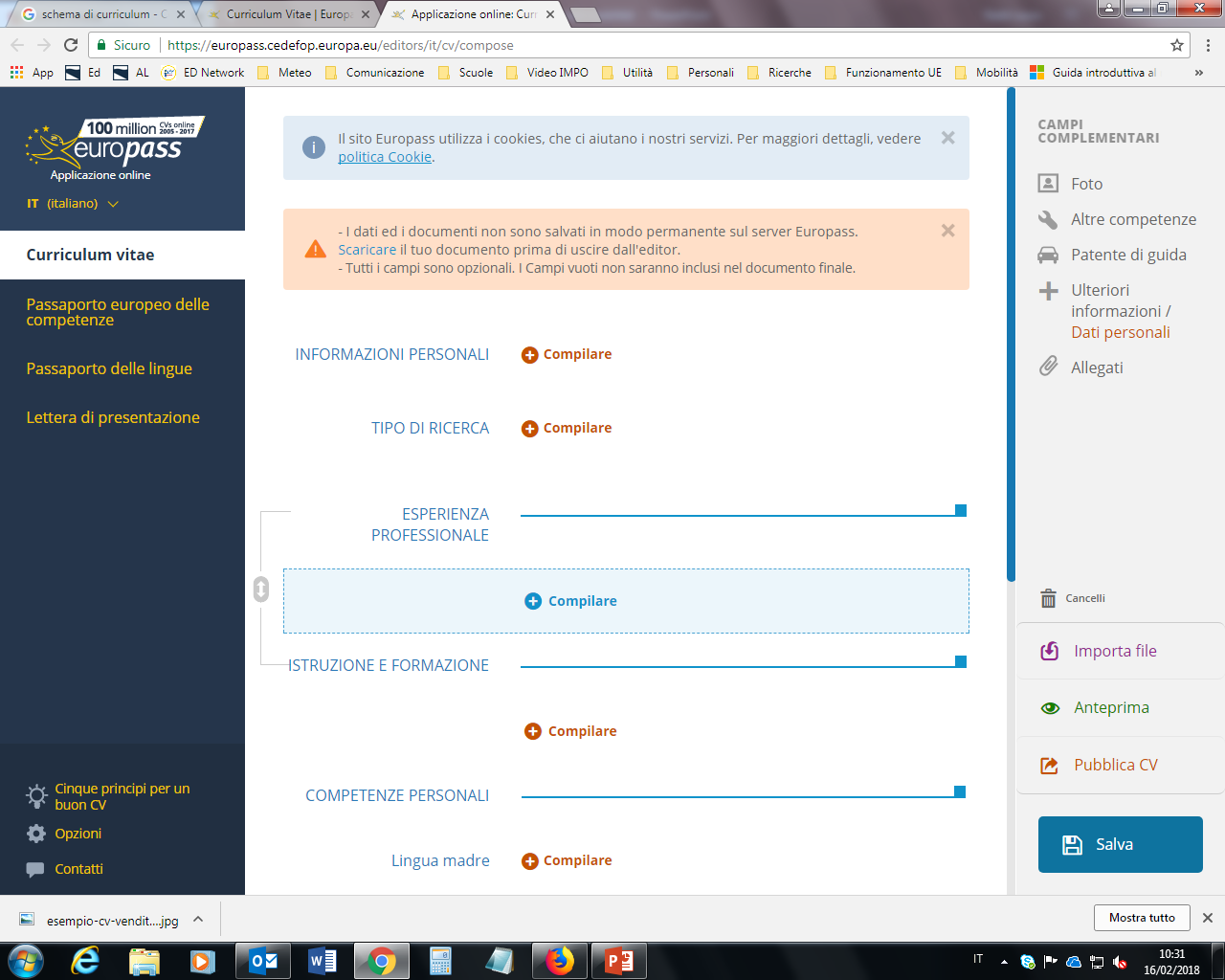 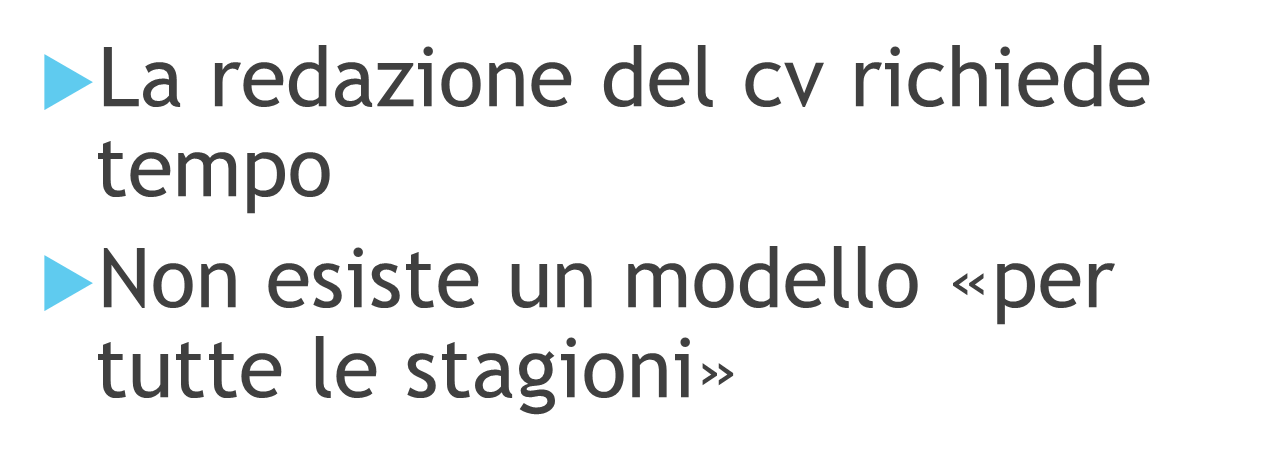 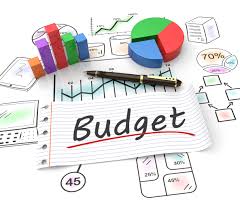 LE ALTRE VARIABILI
L’ALLOGGIO
IL BUDGET 
AREA GEOGRAFICA
L’ASSICURAZIONE SANITARIA
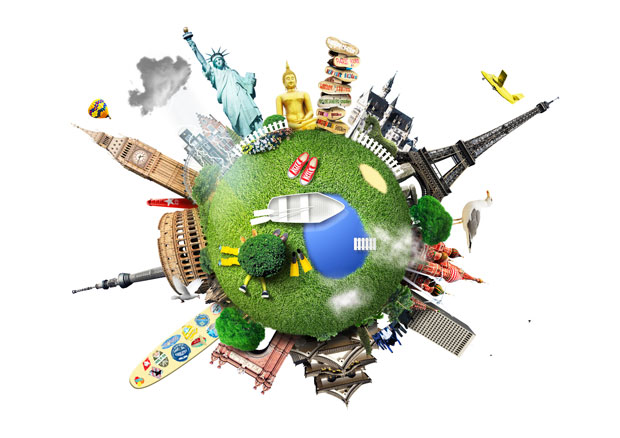 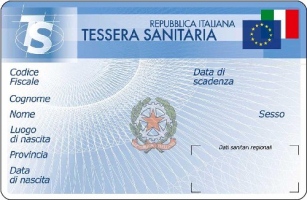 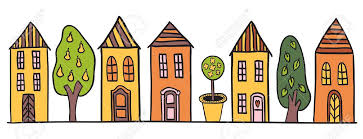 L’esperienza all’estero non si improvvisaPRENDERSI DEL TEMPO PER COSTRUIRE L’ESPERIENZA PIU’ ADATTA
Obbiettivi/Motivazione/Aspettative
Capacità e competenze
Risorse disponibili/necessarie (soldi/tempo/….)
Vicoli (devo tornare entro, la mia ragazza vive in spagna… )
Ci vuole tempo
COSA METTO IN VALIGIA?
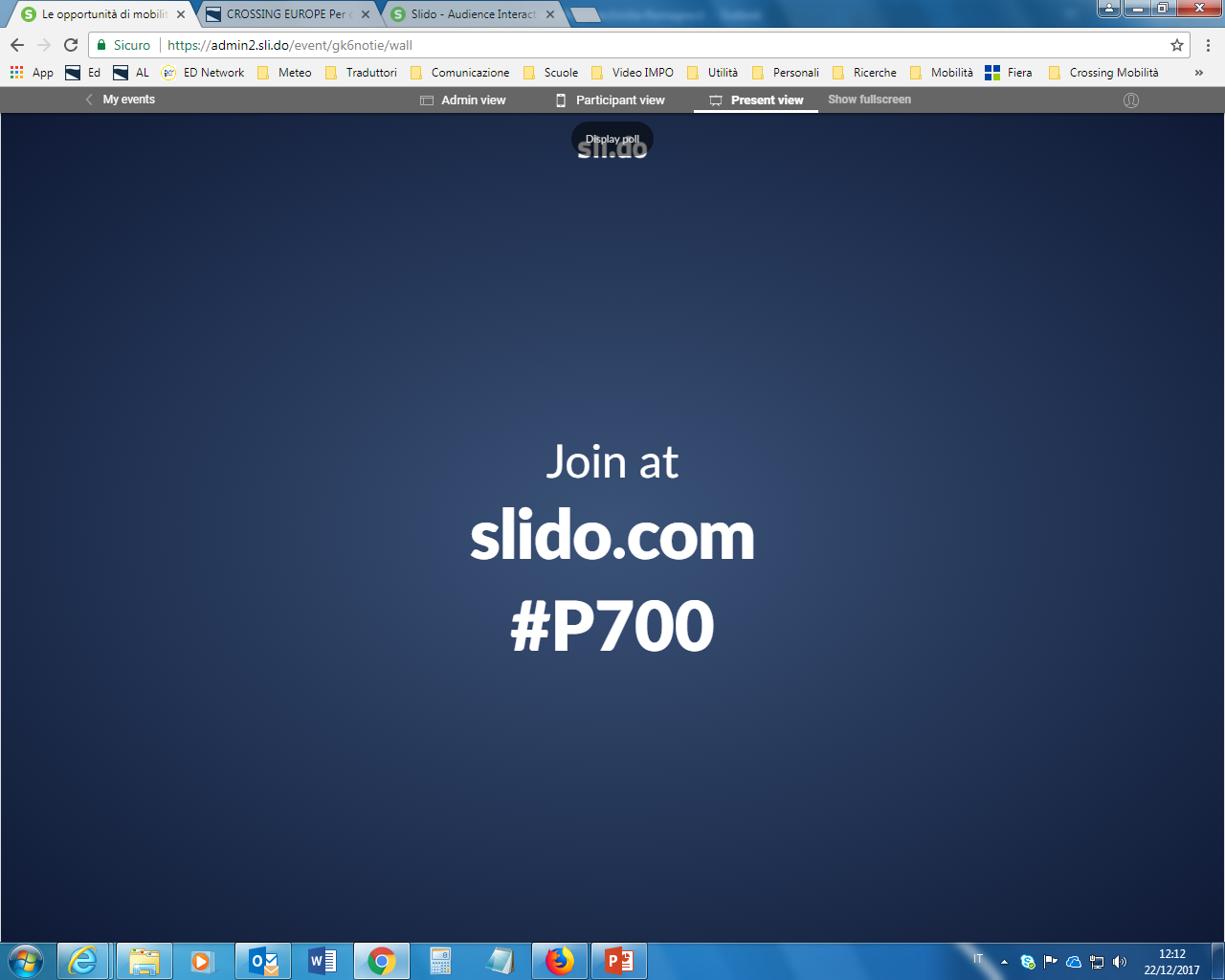 Motivazione 
Curiosità
Flessibilità
Perseveranza
Coraggio
Spirito di sacrificio
Adattabilità
Pazienza
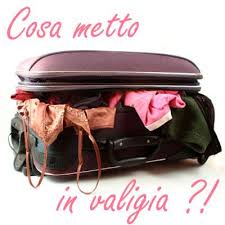 TIPOLOGIE DI ESPERIENZE ALL’ESTERO
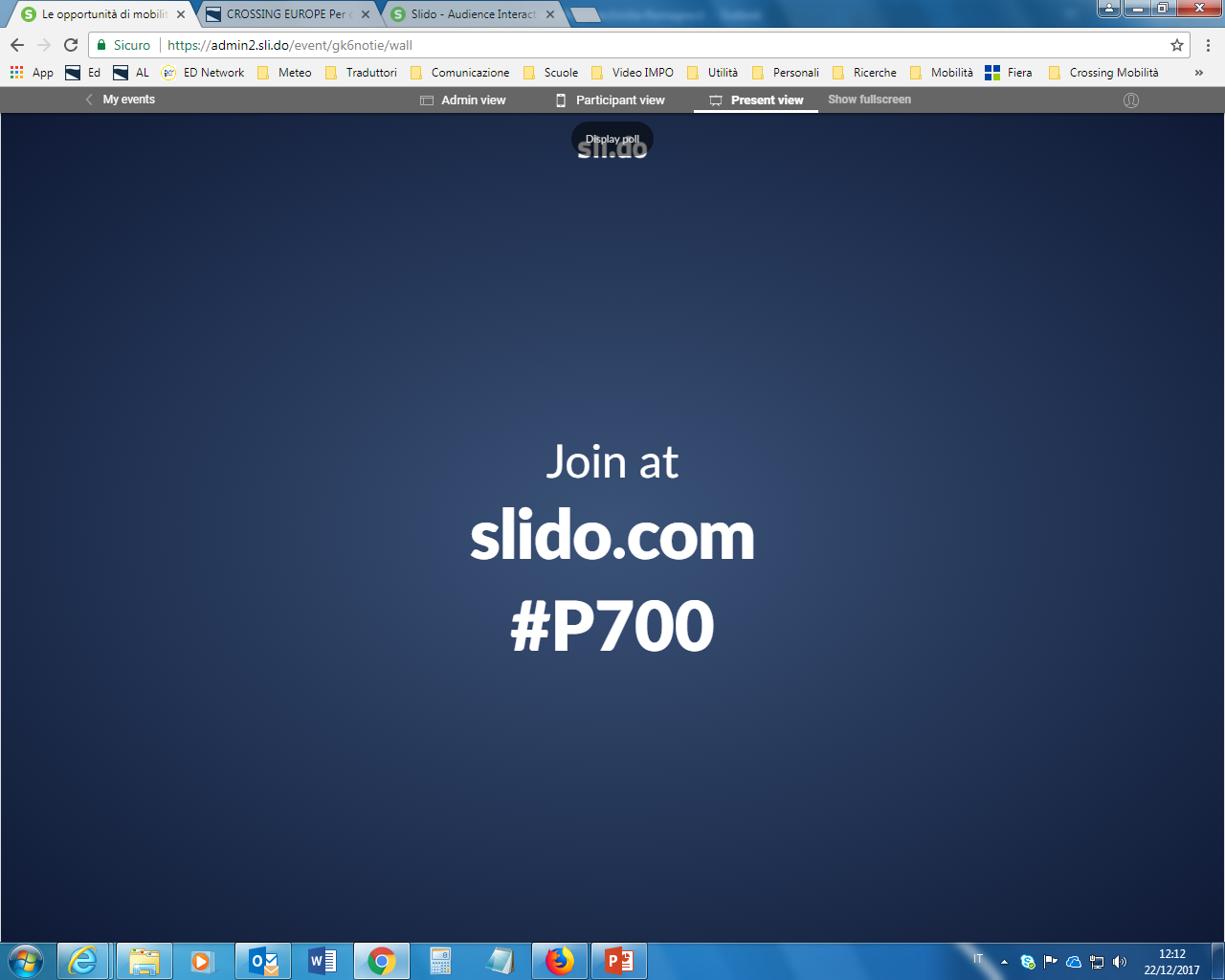